Краснодар, 21 ноября 2019 г.
Готовимся к итоговому сочинению (изложению) в 2019-2020 учебном году: советы родителям А.В. Чеснокова, заместитель директора по УМР Армавирского филиала, доцент кафедры филологического образования ГБОУ ИРО КК
ГБОУ «Институт развития образования» Краснодарского края
www.iro23.ru
e-mail: post@iro23.ru               
тел.: +7 (861) 232-85-78
Общая информация об итоговом сочинении (изложении) в 2019-2020 учебном году
Результатом итогового сочинения является «зачёт» или «незачёт».
Если выпускник получил за итоговое сочинение неудовлетворительный результат, ему предоставляется возможность его пересдать в текущем году. 
Дата написания: 04.12.2019 г.
Даты пересдачи: 05.02.2020 г., 06.05.2020 г.
Время написания – 3 часа 55 минут (235 минут). 
Для учащихся с ОВЗ, детей-инвалидов – 1,5 часа дополнительно.
Общая информация об итоговом сочинении (изложении) в 2019-2020 учебном году
К  проверке  по  критериям  оценивания 
допускаются   итоговые   сочинения, 
соответствующие   установленным   требованиям:
Требование   1. 
«Объём   итогового   сочинения»
Рекомендуемое количество слов – от 350 (*вуз).
Максимальное количество слов в сочинении не устанавливается. Если в сочинении менее 250 слов 
(в подсчёт включаются все слова, в том числе служебные), то выставляется «незачёт» за невыполнение требования № 1 и «незачёт» за работу в целом (такое сочинение не проверяется по критериям оценивания).
Требование   2
«Самостоятельность   написания   итогового   сочинения»
Итоговое сочинение выполняется самостоятельно. Не допускается списывание сочинения (фрагментов сочинения) из какого-либо источника или воспроизведение по памяти чужого текста (работа другого участника, текст, опубликованный в бумажном и (или) электронном виде, и др.).
Если сочинение признано несамостоятельным, то выставляется «незачёт» за невыполнение требования 2 и «незачёт» за работу в целом (такое сочинение не проверяется по критериям оценивания).
Общая информация об итоговом сочинении (изложении) в 2019-2020 учебном году
Сочинение  оценивается  по  пяти  критериям:
Критерий 1. Соответствие теме.
Критерий 2. Аргументация.
Привлечение литературного материала.
Критерий 3. Композиция.
Критерий 4. Качество письменной речи.
Критерий 5. Грамотность.
Критерии 1 и 2 являются основными.

Для получения «зачёта» за итоговое сочинение необходимо получить «зачёт»: Т1, Т2,       К1, К2,     по одному из критериев К3-К5.
Общая информация об итоговом сочинении (изложении) в 2019-2020 учебном году
Критерий 1  (соответствие  теме)
«Незачёт» ставится только в случае, если сочинение 
не соответствует теме или в нём не прослеживается конкретной цели высказывания, то есть коммуникативного замысла. 

Во всех остальных случаях выставляется «зачёт».
Типичные ошибки по критерию 1:
неоправданное расширение конкретной темы сочинения до темы направления ;
неумение выявить ключевые слова в формулировке вопроса и отклонение от темы сочинения; 
игнорирование  вопросительных  слов  в  формулировке (Почему надеяться всегда лучше, чем отчаиваться?);
непонимание терминов или нравственно-психологических понятий в формулировке избранной темы.
Выбор темы: понимание формулировки («Всякая ли мечта достойна человека?»,  2018), наличие аргументов.
Критерий 2
 (Аргументация.
 Привлечение  литературного  материала)
Участник сочинения, приводя примеры из литературного  материала,  имеет  право  привлекать  не  только  художественные произведения,  но  и  дневники,  мемуары,  публицистику,  произведения  устного народного  творчества  (за  исключением  малых  жанров),  другие  источники отечественной или мировой литературы (достаточно опоры на один текст);
«Незачёт»  ставится  при  условии,  если  
сочинение  написано  без  опоры  на литературный  материал,  
 или  в  нем  существенно  искажено  содержание  выбранного текста, 
или литературный материал лишь упоминается                             в работе (аргументы примерами не подкрепляются). 
Во всех остальных случаях выставляется «зачёт».
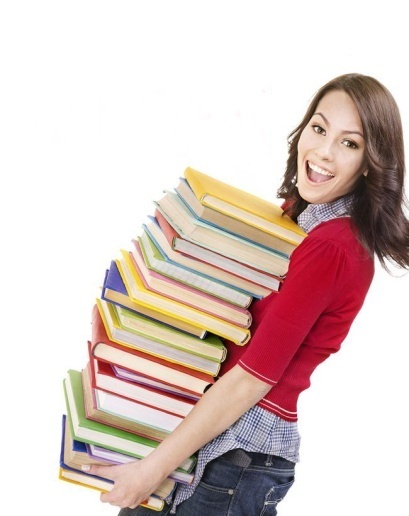 Моя книжная полка (автор, персонажи, сюжет).
Короткие рассказы, стихи!
На каком количестве произведений нужно строить рассуждение в итоговом сочинении?
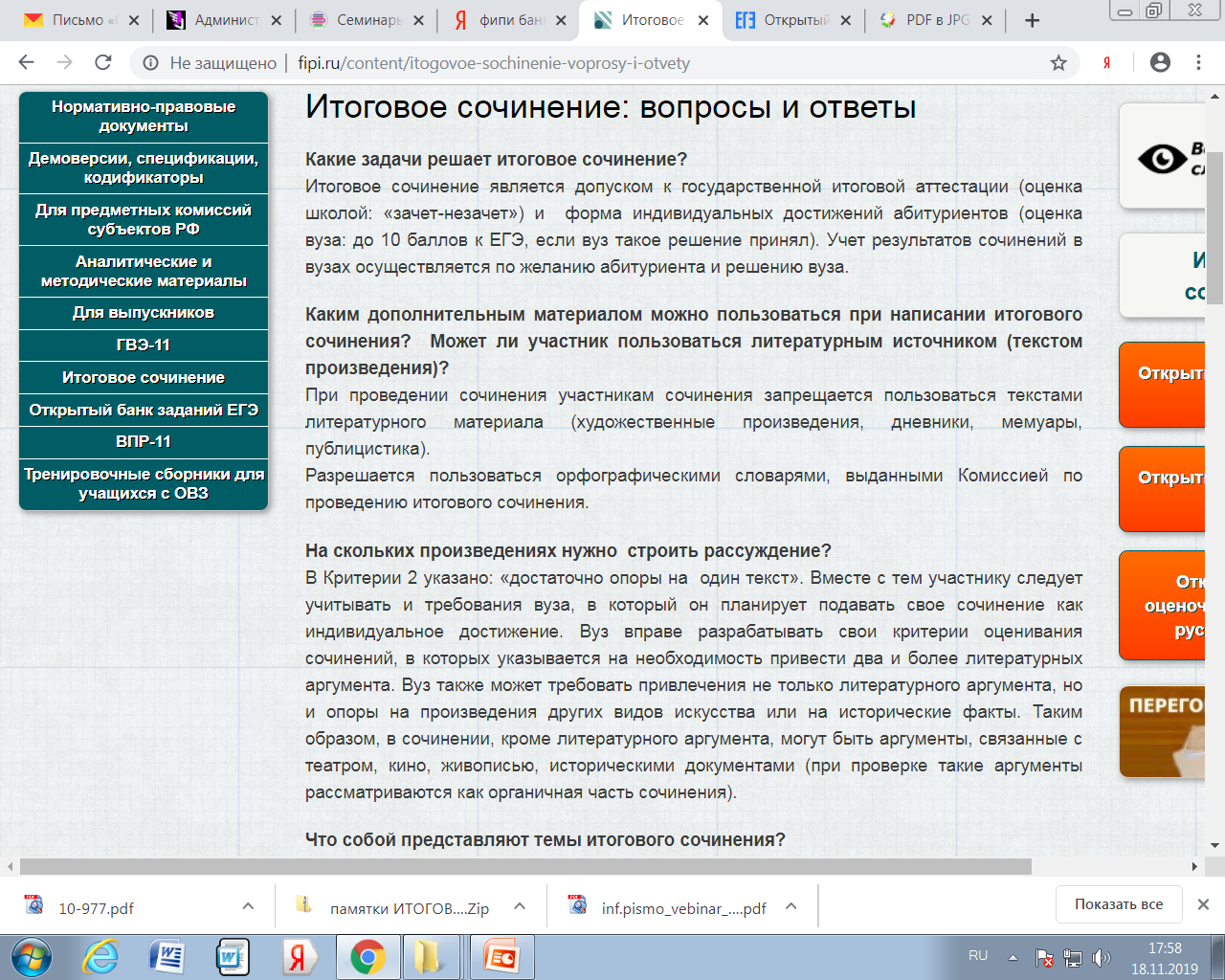 Критерии 3 – 5
Критерий 3. композиция   и   логика   рассуждения

«Незачёт» ставится при условии,
если грубые логические нарушения 
- мешают пониманию смысла сказанного 
- или отсутствует тезисно-доказательная часть. 
Во всех остальных случаях выставляется «зачёт».
Критерий 4. качество  письменной  речи

«Незачёт» ставится при условии, если низкое качество речи 
(в том числе речевые ошибки) существенно затрудняет                       понимание смысла сочинения. 
Во всех остальных случаях выставляется «зачёт».
Критерий 5 «Грамотность»

«Незачёт» ставится, если на 100 слов в среднем приходится в 
сумме более пяти ошибок: 
грамматических, орфографических, пунктуационных.
Типичные   недостатки   итоговых   сочинений
Расширение  конкретной темы                                            до тематического направления сочинения / несоответствие работы теме
Использование шаблонов, в том числе заучивание наизусть
Недостаточное знание художественной литературы
Логические противоречия                            в тезисно-доказательной части
Низкие навыки самопроверки
Основные   направления   подготовки 
к   итоговому   сочинению.
Что   можно   сделать   дома?
Добро не лихо, ходит тихо.
Не буди лихо, пока спит тихо.
Нет худа без добра.
Кто за худом пойдёт, тот             добра не найдёт.
Расширение  конкретной темы до тематического направления сочинения / несоответствие работы теме
Словарная  работа с понятиями тематических направлений.
Недостаточное знание художественной литературы
1. Чтение оригинальных произведений.
2. Ведение читательского дневника.
Использование шаблонов, в том числе заучивание наизусть
Обучение алгоритму написания сочинения.
Логические противоречия                            в тезисно-доказательной части
Обучение составлению различных видов плана сочинения (план-схема, кластер, табличный план, линейный план)
Низкие навыки самопроверки
1. Умение редактирования.
2. Знание критериев итогового сочинения.
3. Обучение работе                                              с орфографическим словарём.
Оценивание  итогового изложения
Методические   материалы,   рекомендуемые   
к использованию   при   подготовке   к   итоговому сочинению   в   2019-2020   учебном   году
Интернет-ресурсы
Материалы  ФИПИ по итоговому сочинению 2019-2020 уч. г. 
       http://www.fipi.ru/ege-i-gve-11/itogovoe-sochinenie
 Видеолекции Рособрнадзора о подготовке к итоговому сочинению (учащимся и учителям) http://obrnadzor.gov.ru/ru/press_center/gallery/?id=279, https://www.youtube.com/user/RosObrNadzor
Методические рекомендации, памятки  ГБОУ «Институт развития образования» Краснодарского края по подготовке к итоговому сочинению 2019-2020 уч.г.:  http://iro23.ru/podgotovka-k-attestacii-uchashchihsya/itogovaya-attestaciya-uchashchihsya/itogovoe-sochinenie
Типичные ошибки, допущенные в итоговых сочинениях прошлых лет, и пути их преодоления https://down.ctege.info/ege/2018/itogovoe/itogovoe-tipichnye-oshibki.pdf
           Видеоуроки по итоговому сочинению 2020 (В. Давыдов, Школа Шаталова)
https://www.youtube.com/watch?v=BWVHsVbYWdY
 
Литература
Амелина Е.В. Пишем  итоговое  сочинение  перед  ЕГЭ.  – Ростов-на-Дону, 2015. 
Беляева Н.В. Школьное сочинение в новом формате // Русский язык в школе. – 2014. – № 5. – С. 8-13. 
Добротина И.Н. О сочинениях как форме итоговой аттестации // Русский язык в школе. – №5. – 2014. – С.14. 
Калганова Т.А.  Вспоминаем, как научить школьника самостоятельно писать сочинения на литературную тему // Литература в школе. – 2015. – № 1. 
Нарушевич А.Г., Нарушевич И.С. Итоговое выпускное сочинение 2019/20. Ростов н/Д: Легион, 2019.
Учимся писать сочинение: серия пособий 5-9 кл. – М.: «Экзамен», 2019.
Ходякова Л.А., Геро И.К. Подготовка к сочинению по литературе // Русский язык. − 2015. − №2.  
Щербакова О.И. Виды сочинений по литературе. 10-11 классы. М., Просвещение, 2015.
Методические   материалы 
ГБОУ «Институт   развития   образования» Краснодарского   края
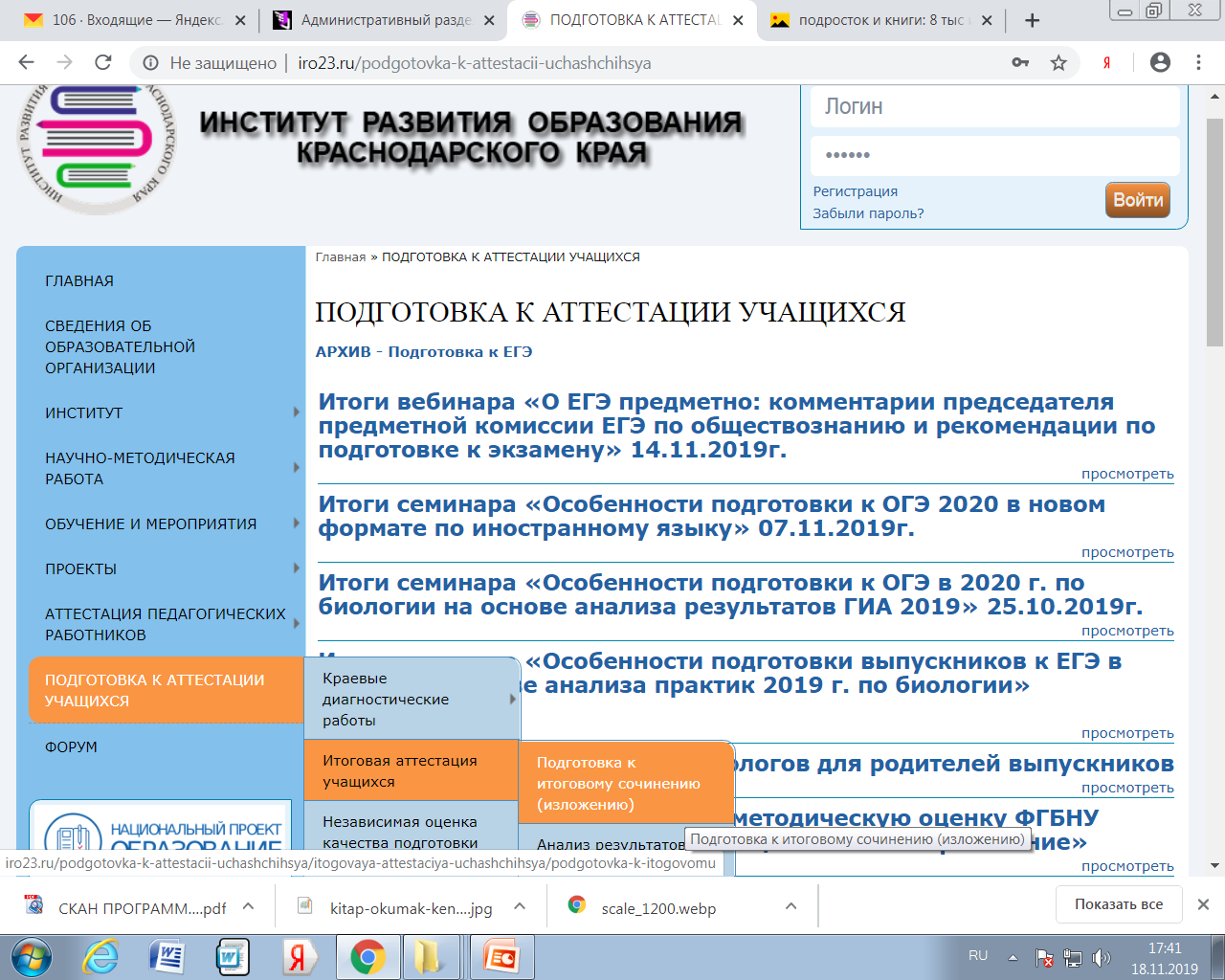 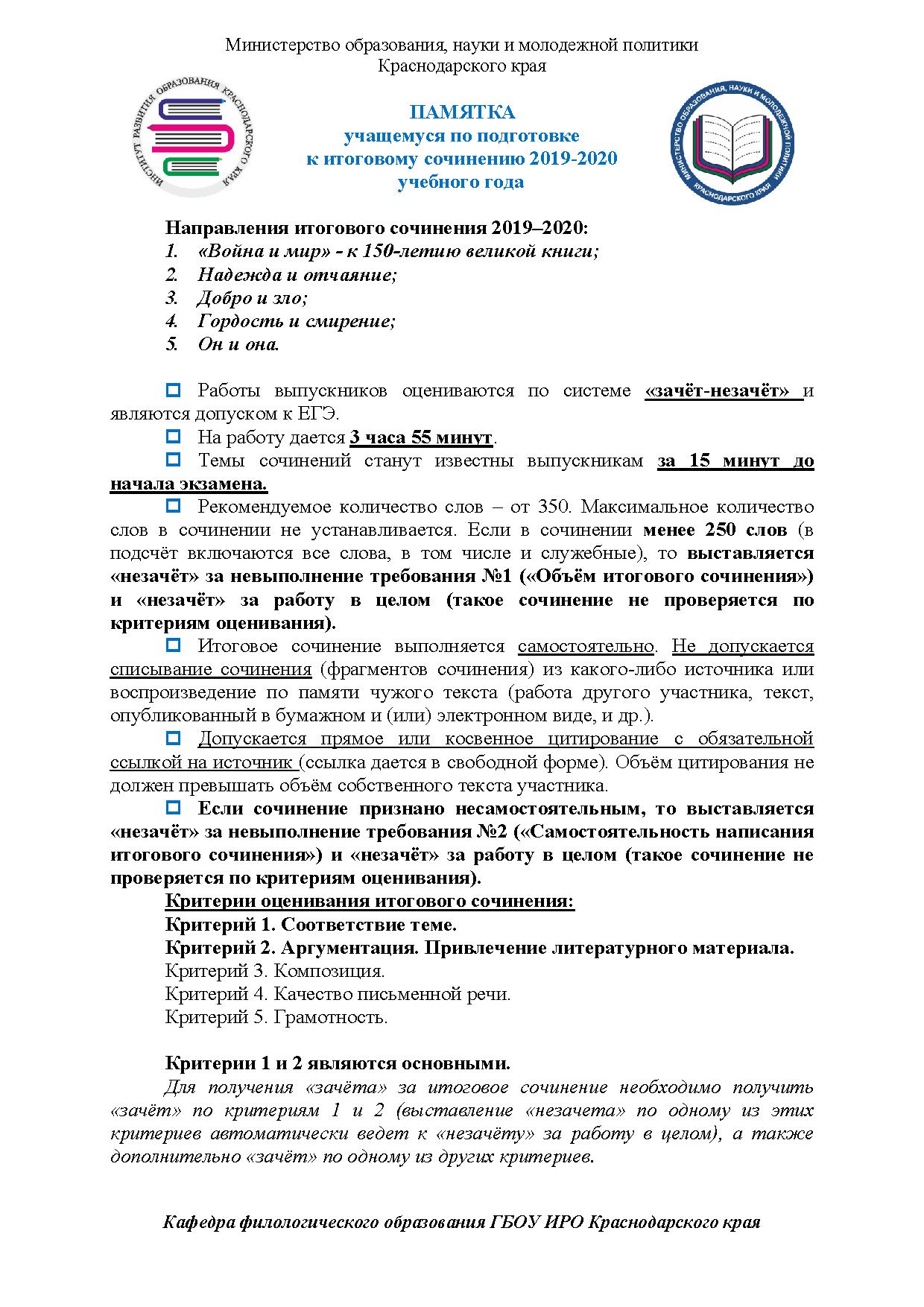 Г. Краснодар, 21 ноября 2019 г.
Спасибо за внимание!
ГБОУ «Институт развития образования» Краснодарского края
www.iro23.ru
e-mail: post@iro23.ru               
тел.: +7 (861) 232-85-78